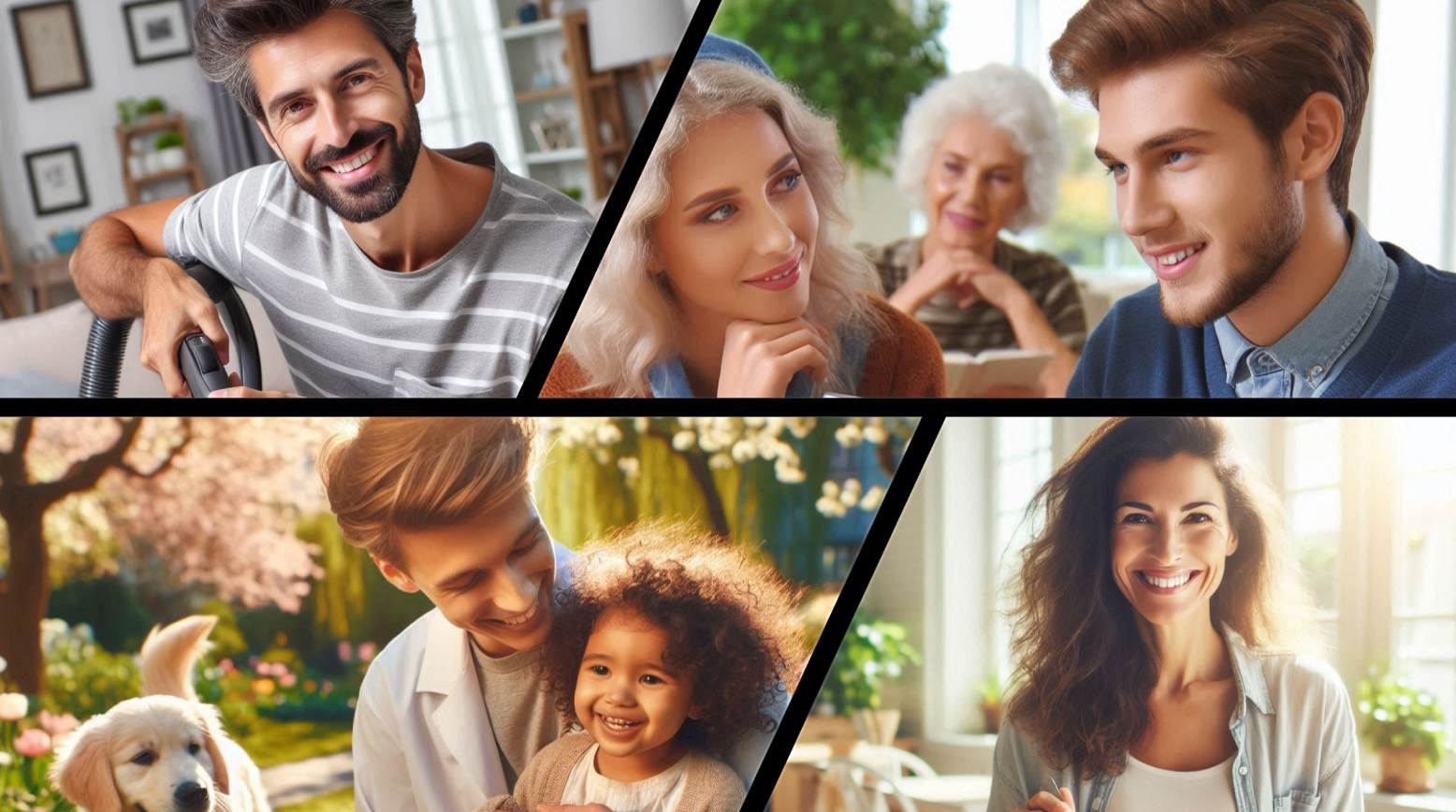 Present
Continuous
For Actions Happening Now
Present Continuous For Actions Happening Now Presentation  © 2025 by Tiffany Kearns is licensed under 
CC BY-NC-SA 4.0. 
To view a copy of this license, visit https://creativecommons.org/licenses/by-nc-sa/4.0/
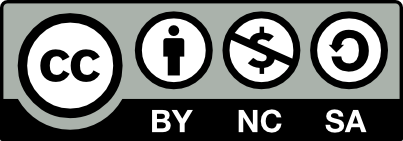 [Speaker Notes: This video will review Present Continuous Tense used to talk about actions happening now.]
Present Continuous
= Present Progressive
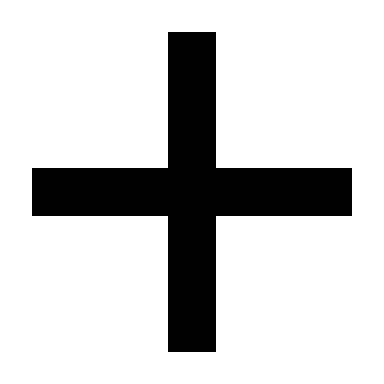 Subject
Be verb
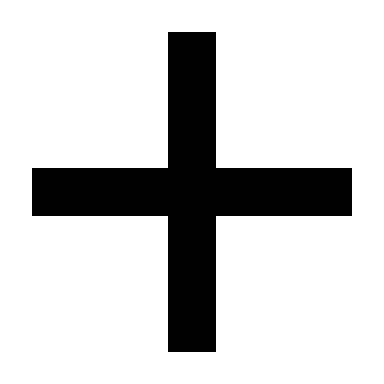 Main verb + -ing
walking to the bus stop right now.
am
I
walking to the bus stop right now.
Ken
is
walking to the bus stop right now.
are
You
[Speaker Notes: -When we form the present continuous (sometimes also called present progressive), we use the helping verb ‘Be’ plus the base form of the main verb plus -ing. 
--Let’s see some examples: 
I am walking to the bus stop right now. 
Ken is walking to the bus stop right now. 
You are walking to the bus stop right now.]
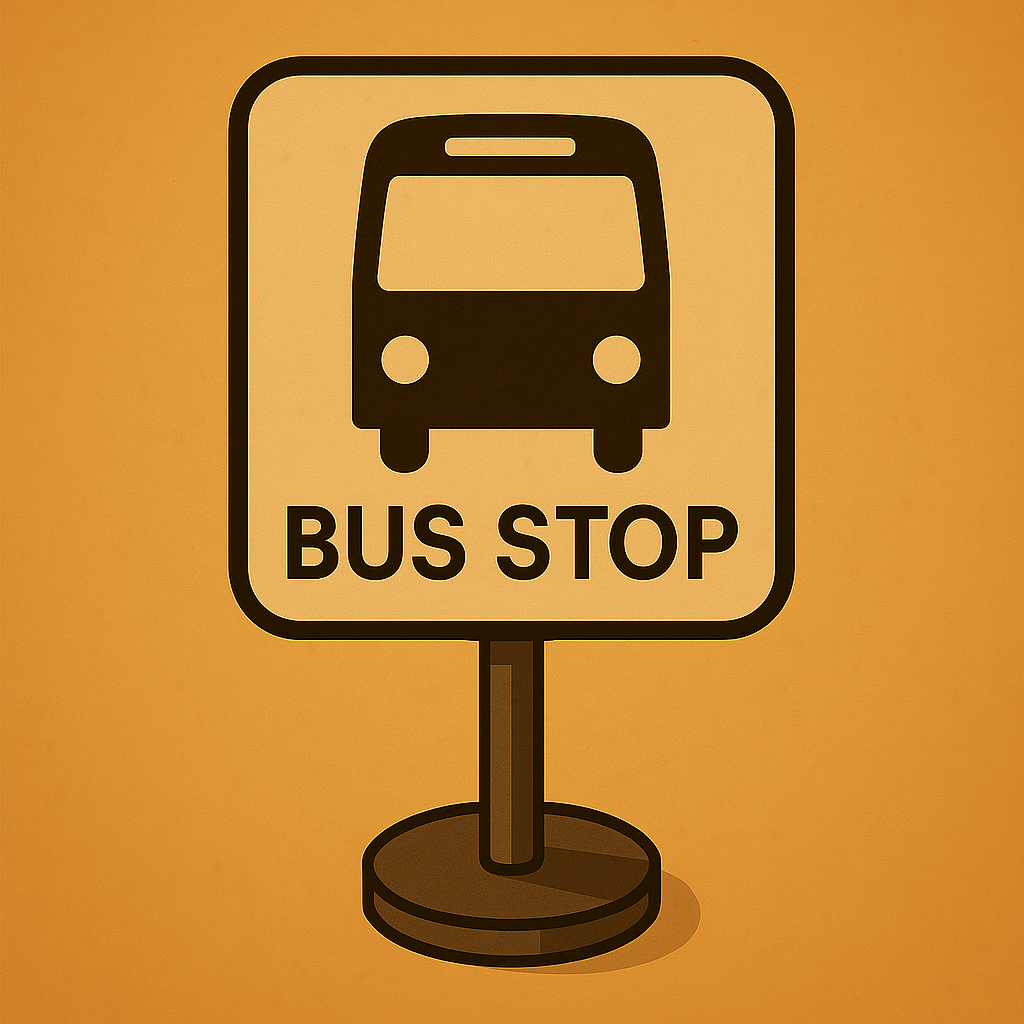 walking to the bus stop right now.
Ken
is
[Speaker Notes: -When I say that Ken is walking to the bus stop. It means that he is doing it right now and I am describing his action at the moment.]
Daily Actions Happening
Now
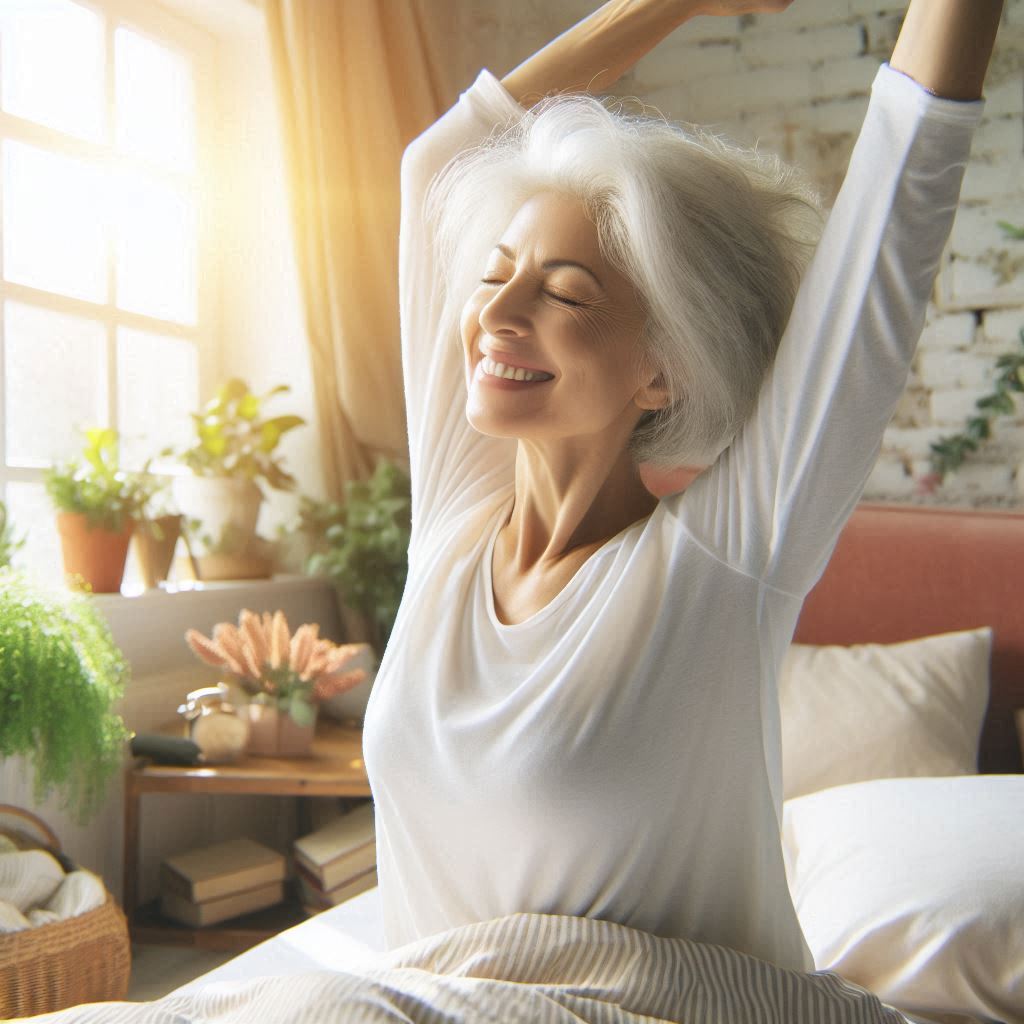 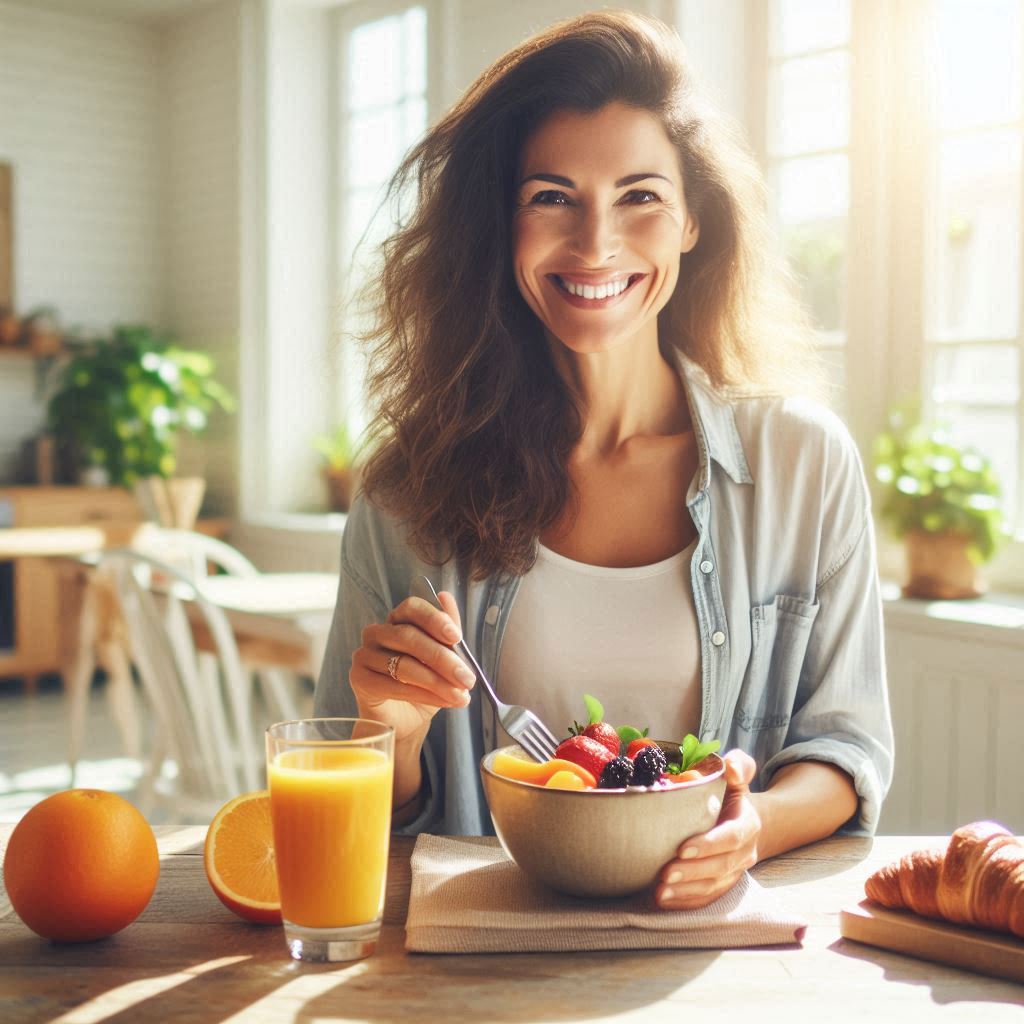 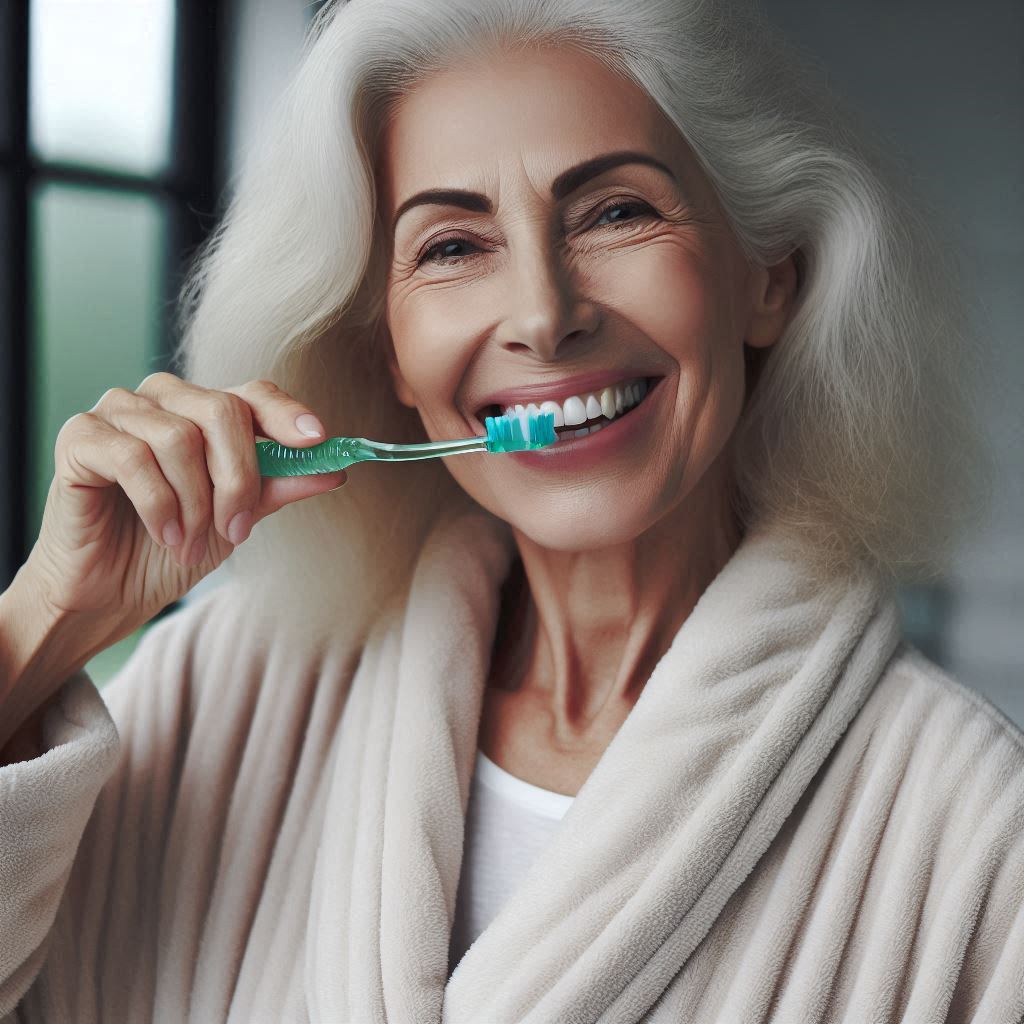 Mei is brushing her teeth.
Natalia is eating breakfast.
Sofia is waking up.
[Speaker Notes: We can use Present continuous to describe daily actions if they are happening now. For example: Sofia is waking up. Natalia is eating breakfast. Mei is brushing her teeth.]
Daily Actions Happening Now
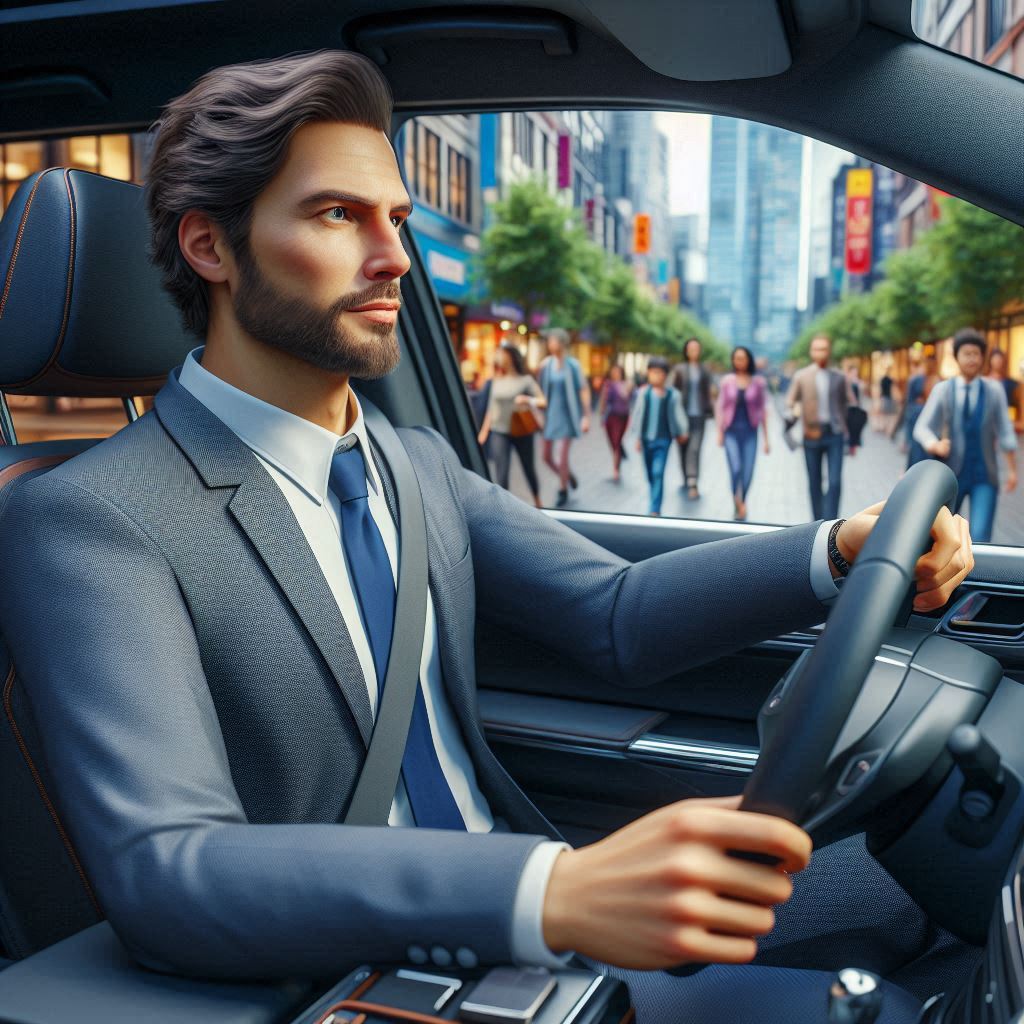 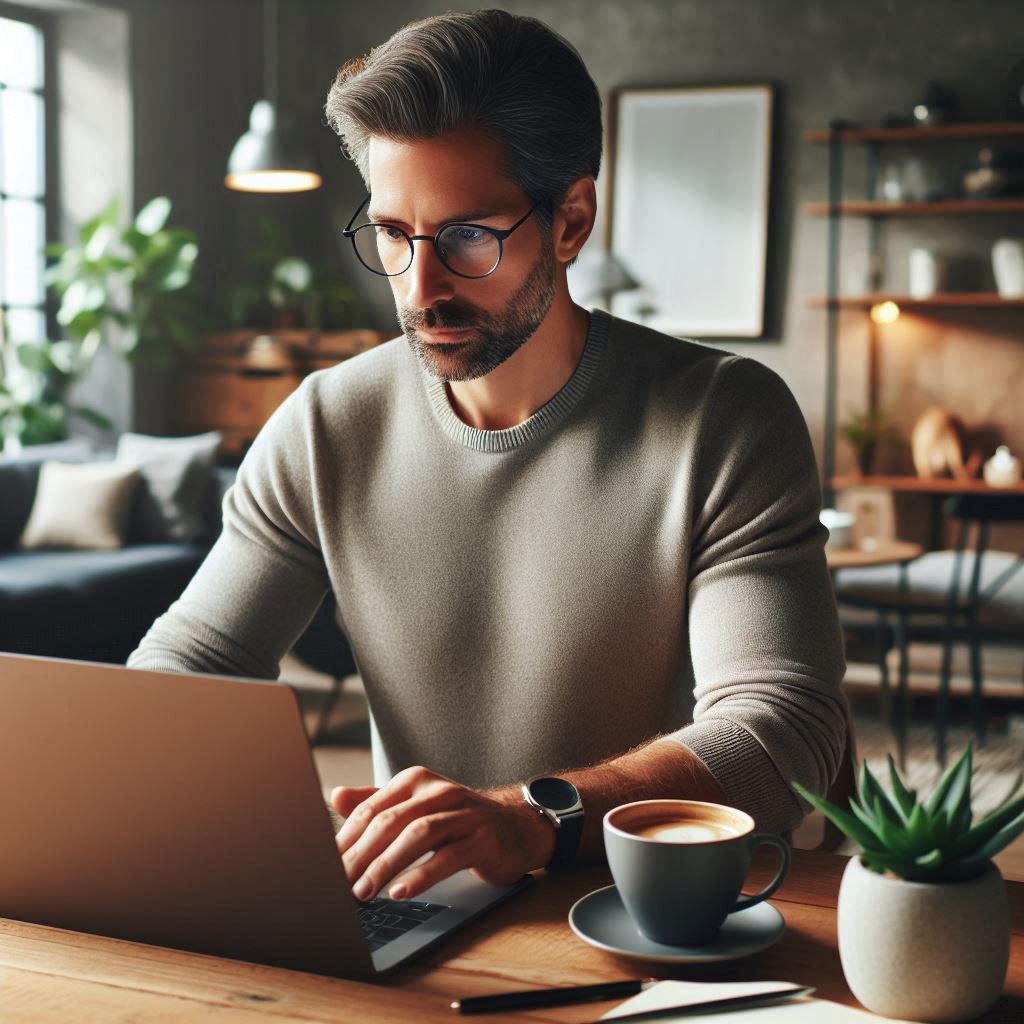 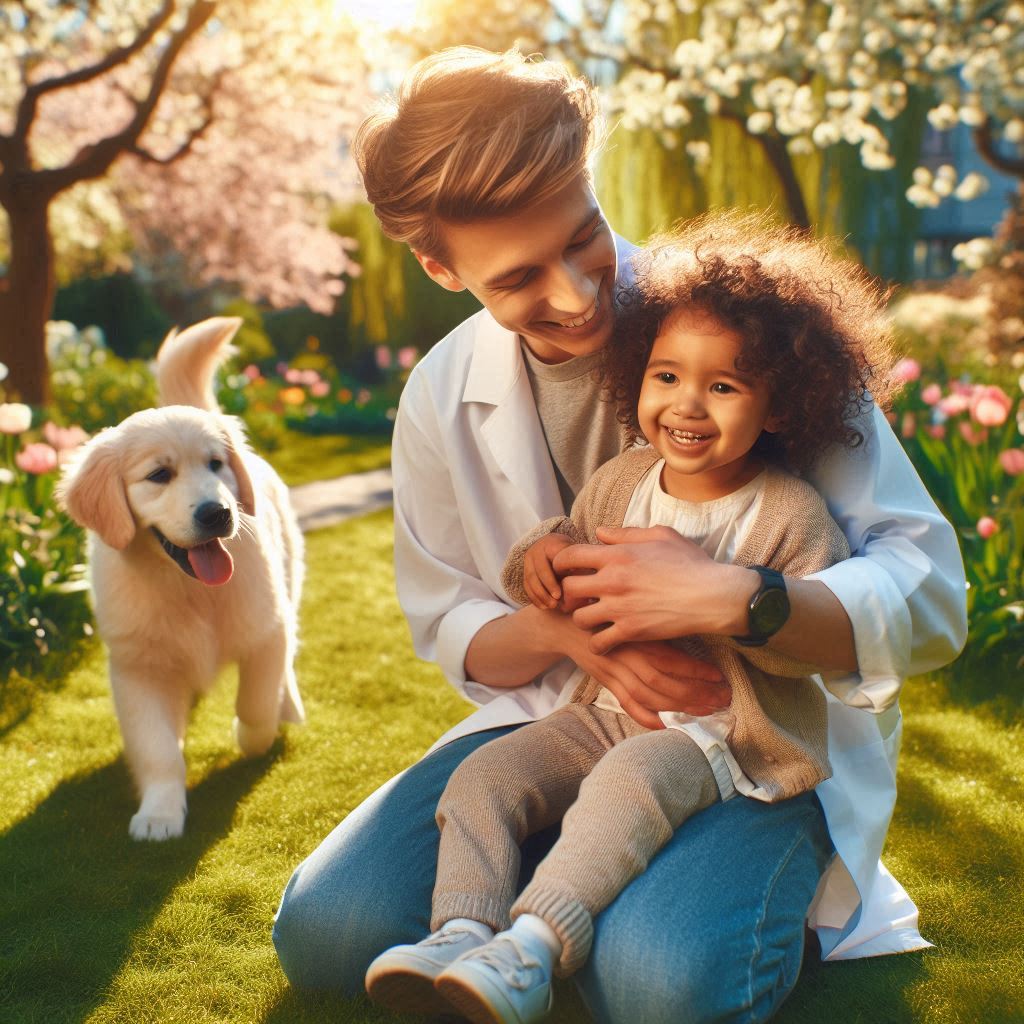 Ali is driving to work.
Aaron is checking email.
Lev is taking care of his daughter.
[Speaker Notes: Ali is driving to work. Aaron is checking email. Lev is taking care of his daughter.]
Daily Actions Happening Now
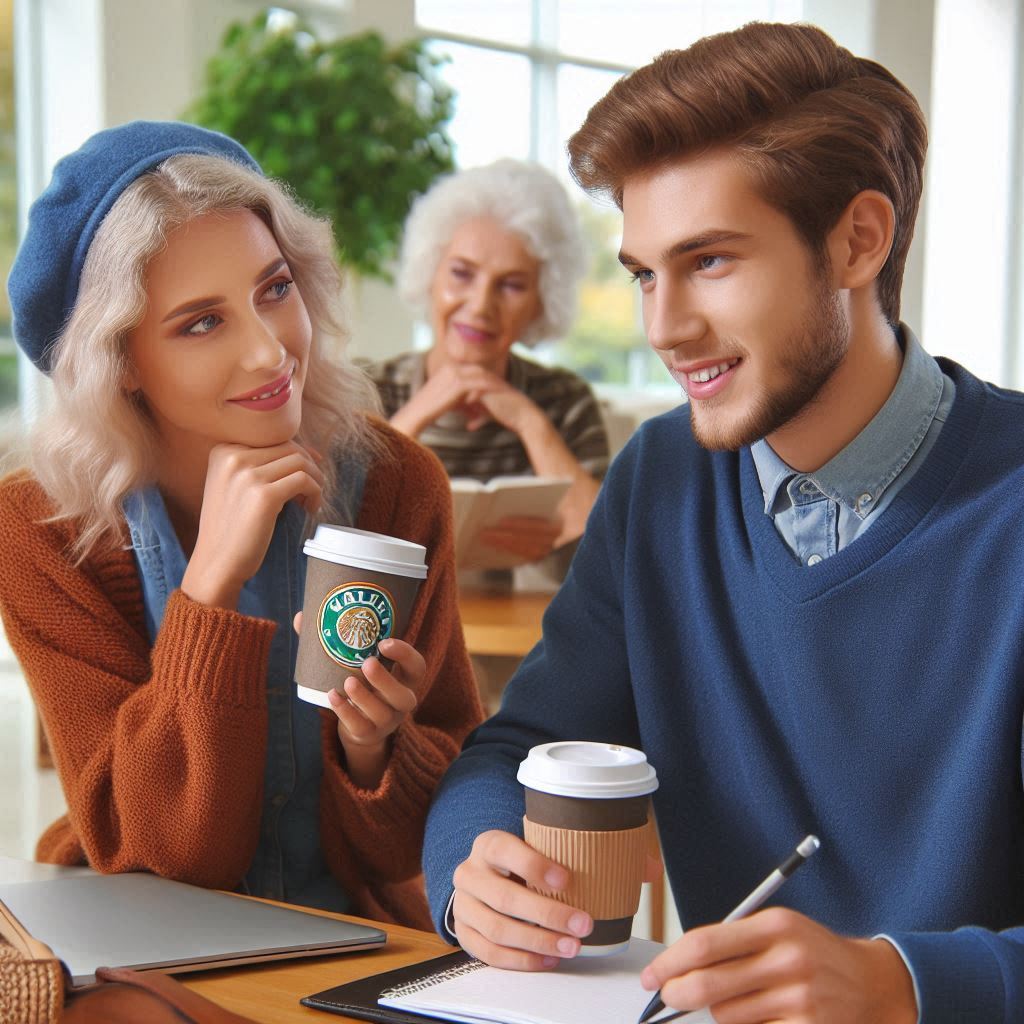 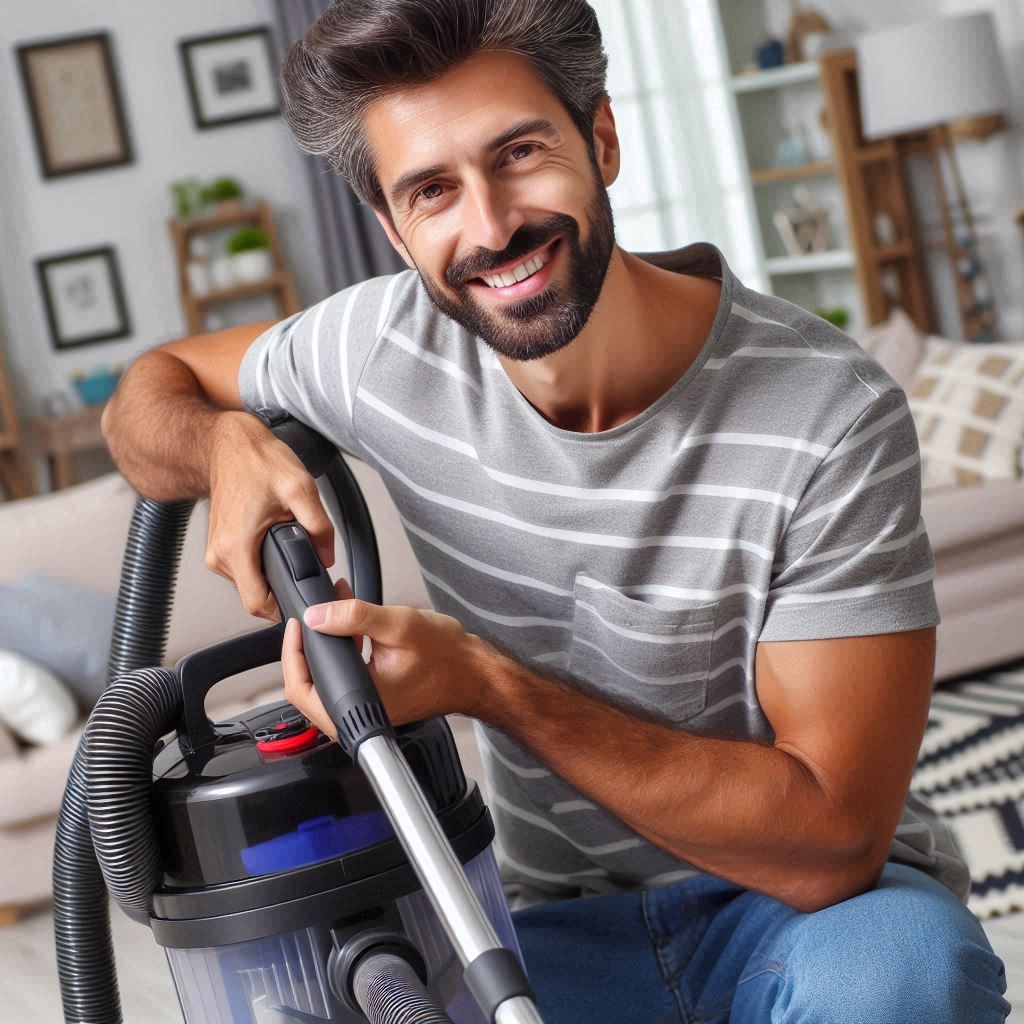 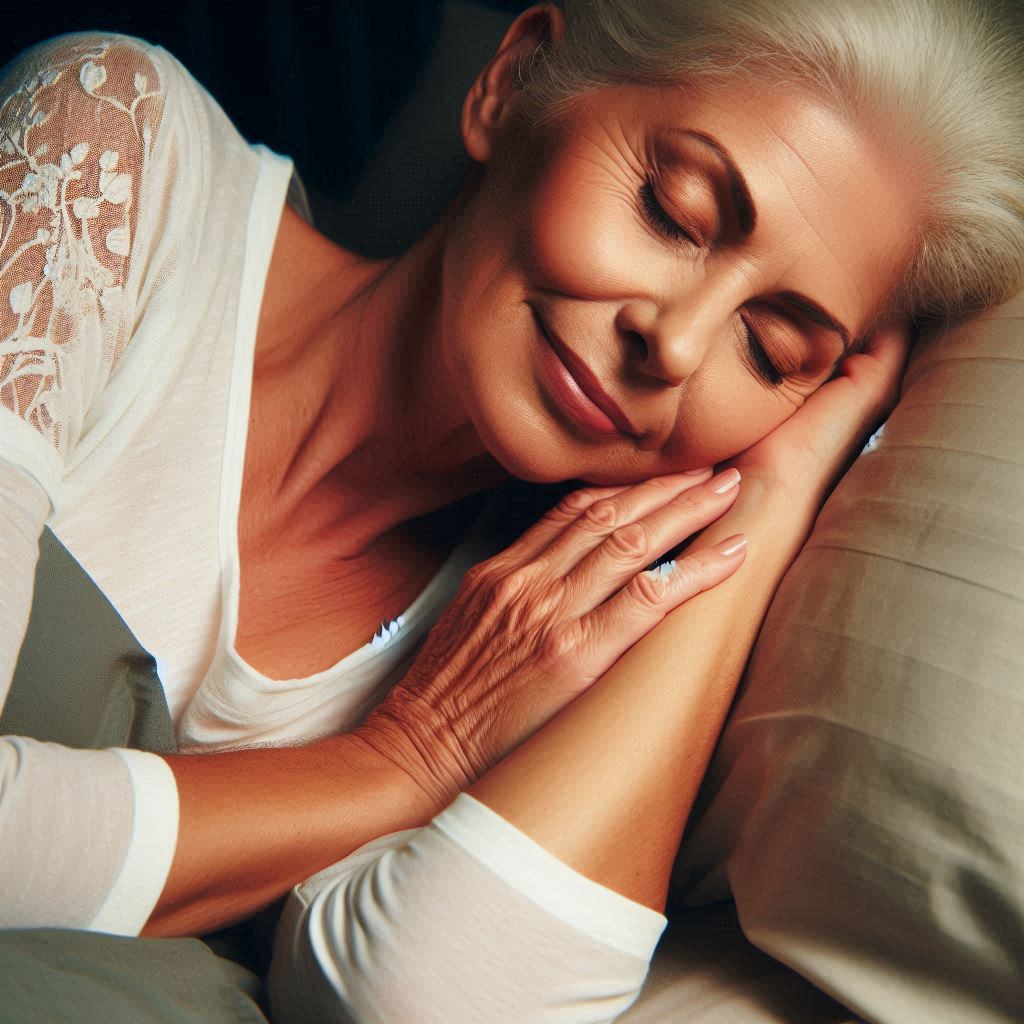 Olena is meeting a friend.
Masi is going to bed.
Elham is doing chores.
[Speaker Notes: Elham is doing chores. Olena is meeting a friend. And Masi is going to bed.]
Present Continuous –
Negative Form
Subject
Be+not
Main verb + -ing
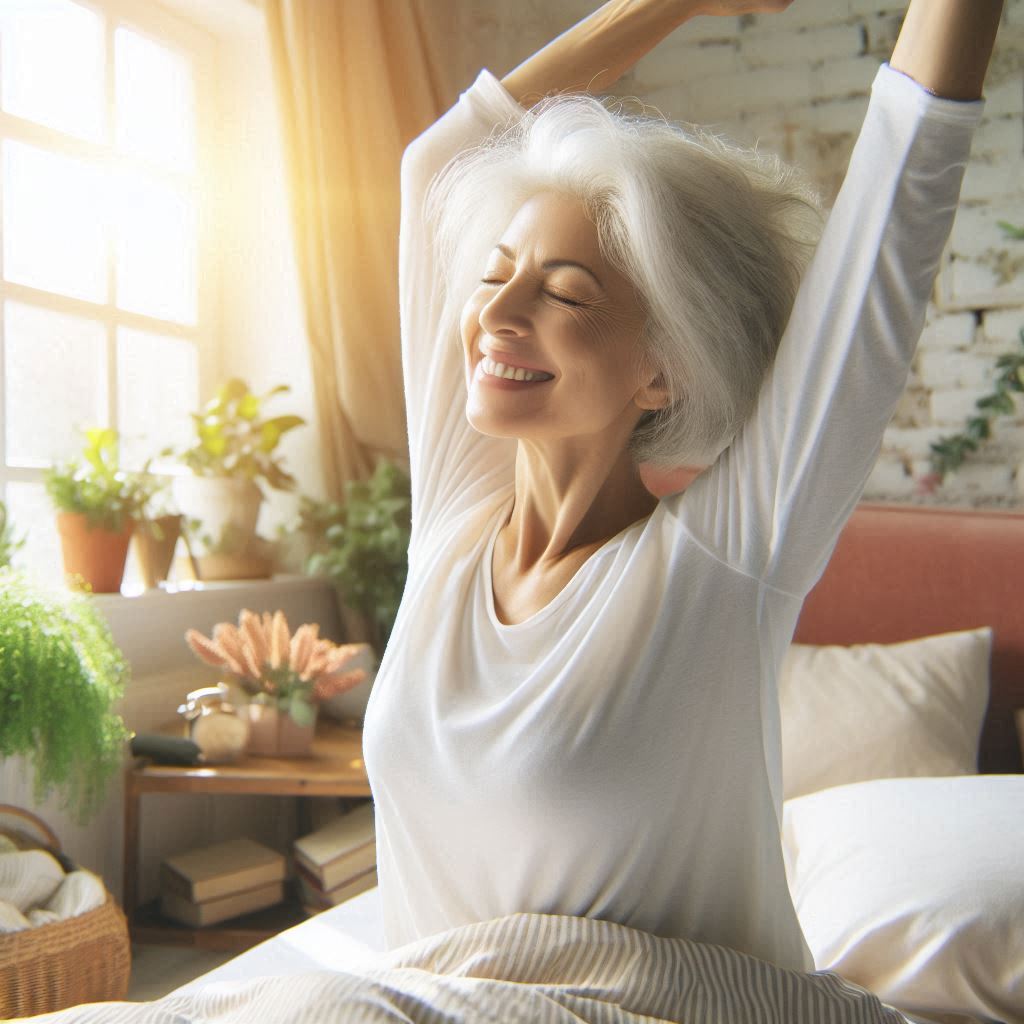 sleeping.
is not
Sofia
She is waking up.
[Speaker Notes: -We can also describe things we are ‘not’ doing. To form the negative of Present Continuous we use the helping verb ‘be’ plus not plus the -ing verb form. 
For example: Sofia is not sleeping. She is waking up.]
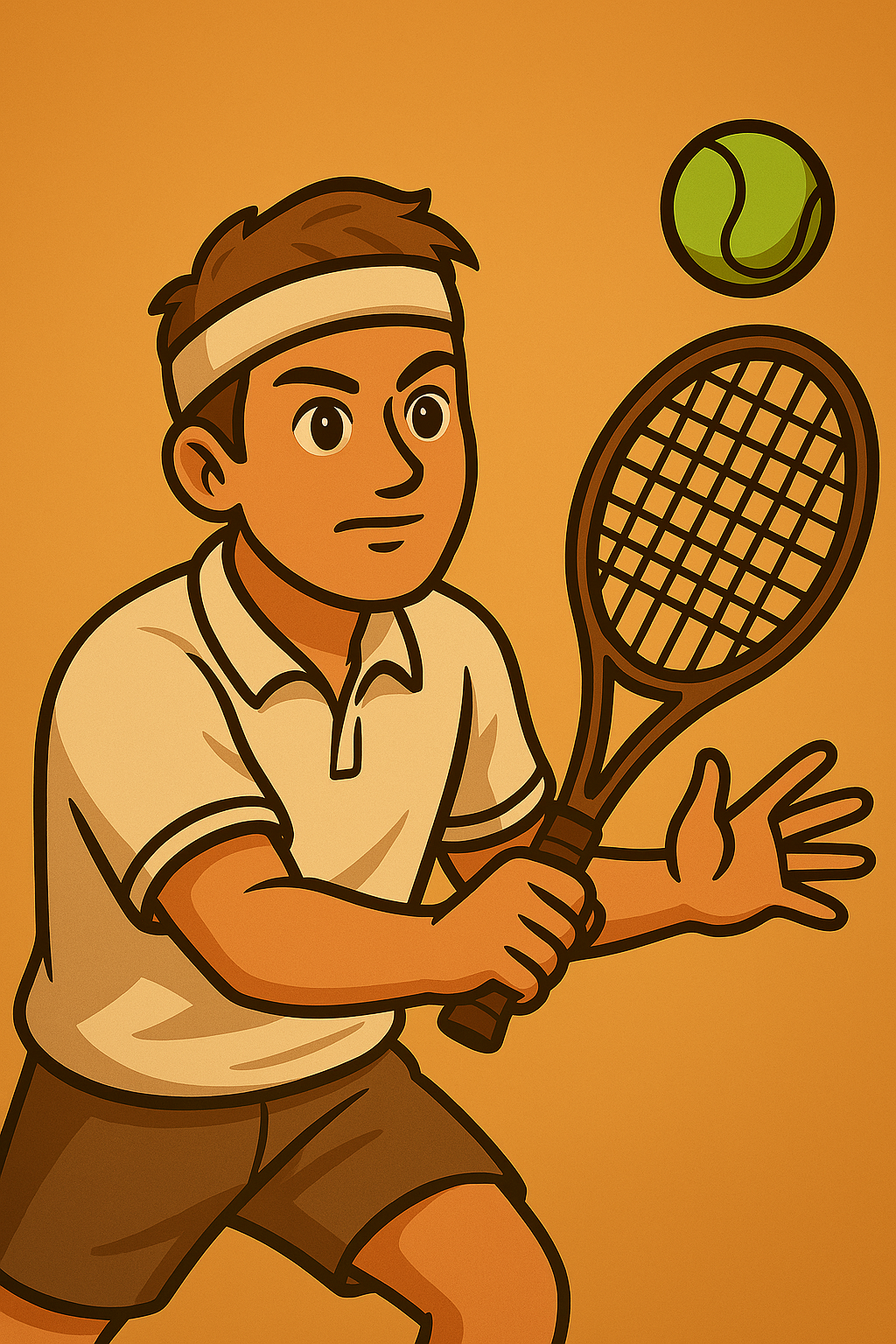 I am not studying.
I am playing tennis.
You are not cleaning.
You are watching a video and learning about present continuous.
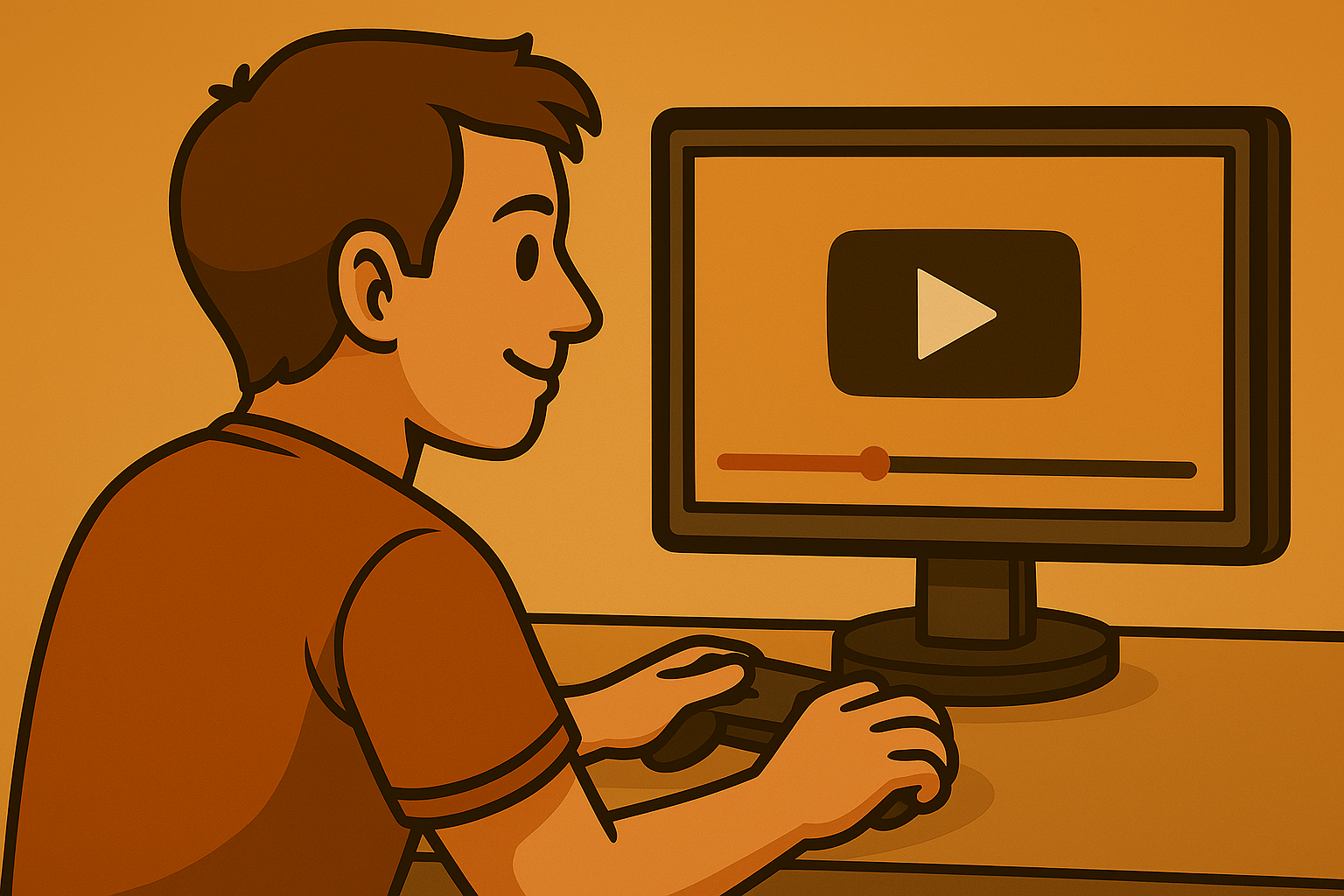 [Speaker Notes: Let’s see more examples:
I am not studying. I am playing tennis. 
You are not cleaning. You are watching a video and learning about present continuous tense.]
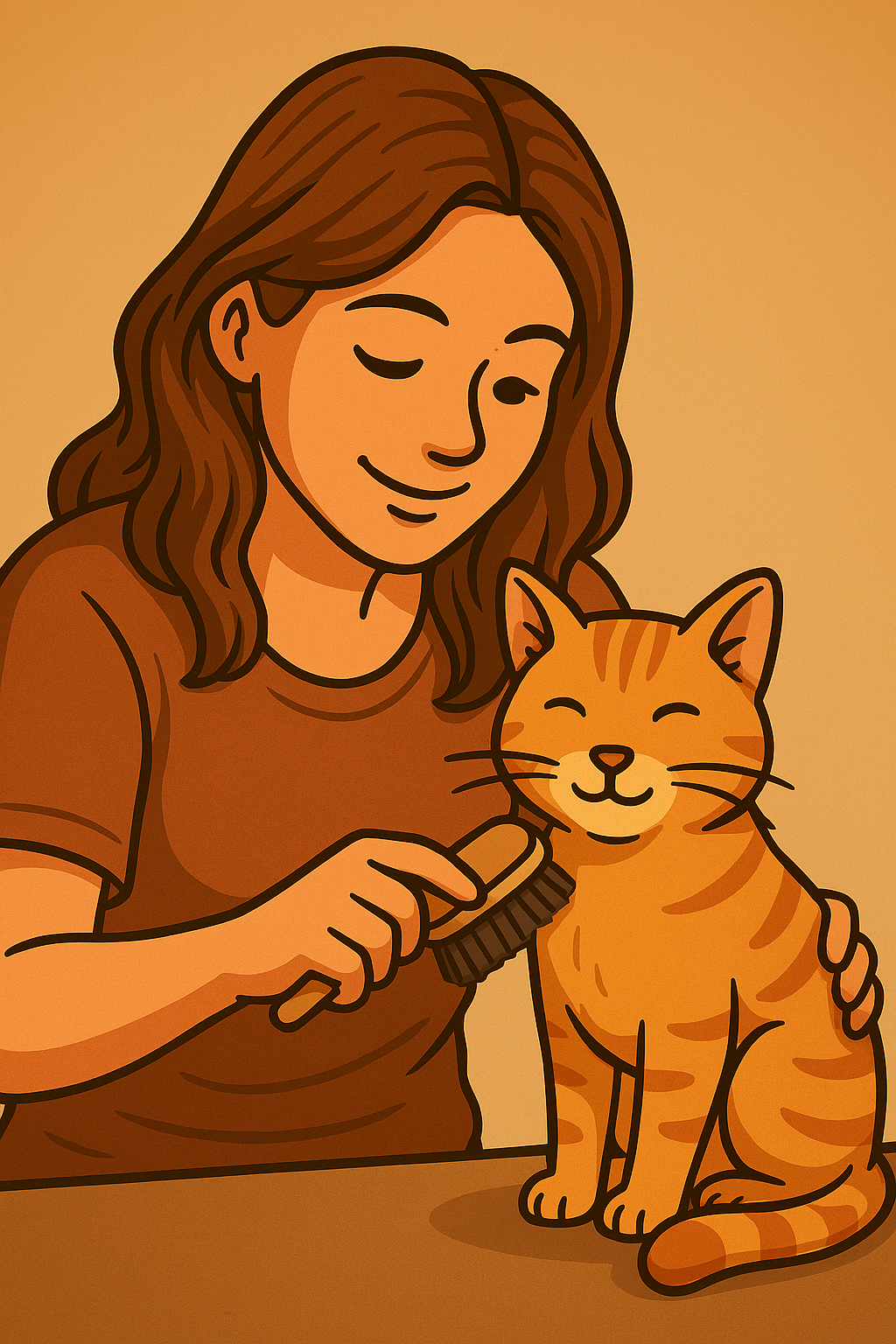 Arem is not working.
She is taking care of her cat.
They are not watching a movie. 
They are playing video games.
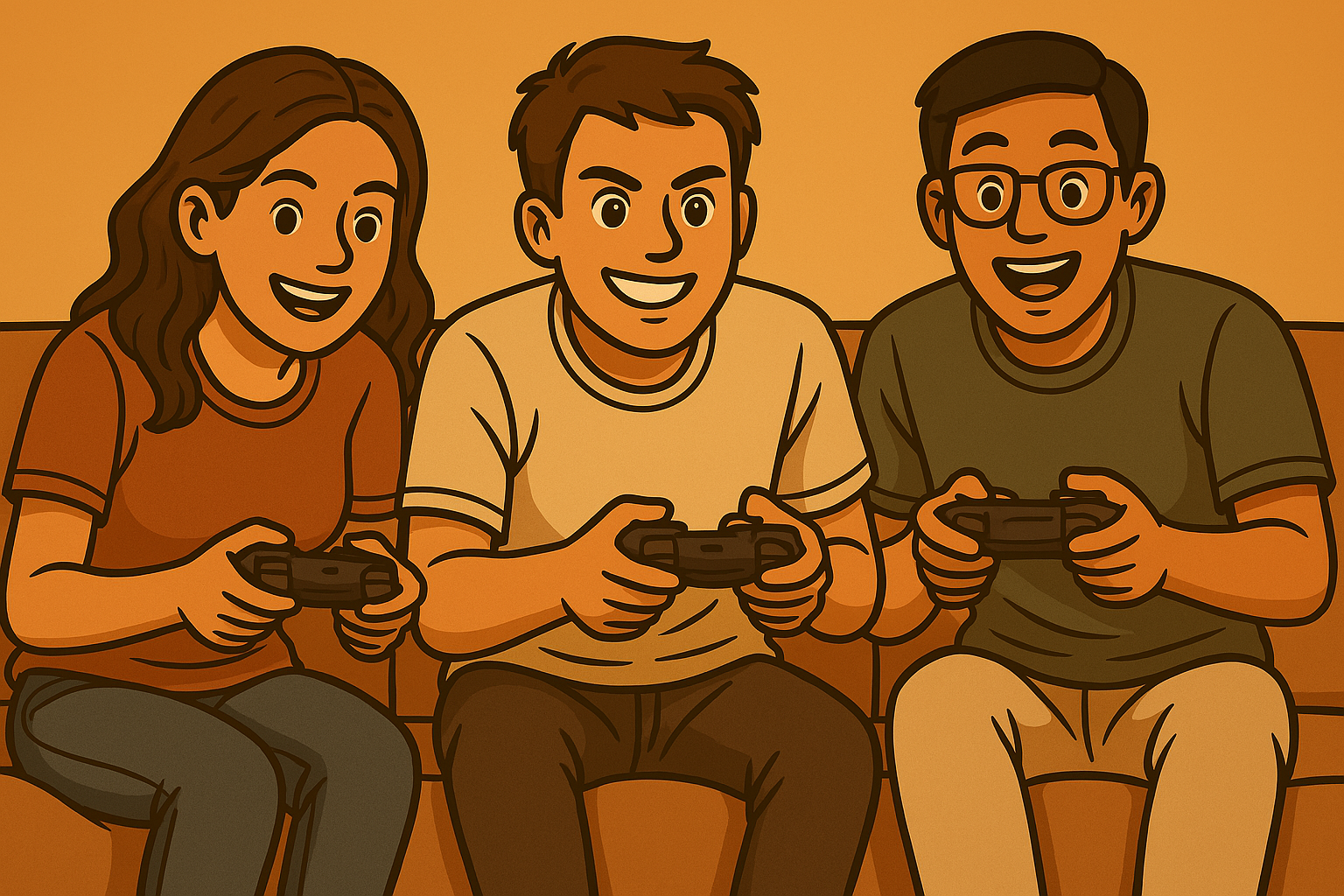 [Speaker Notes: Arem is not working. She is taking care of her cat. 
They are not watching a movie. They are playing video games.]
are not = aren’t
is not = isn’t
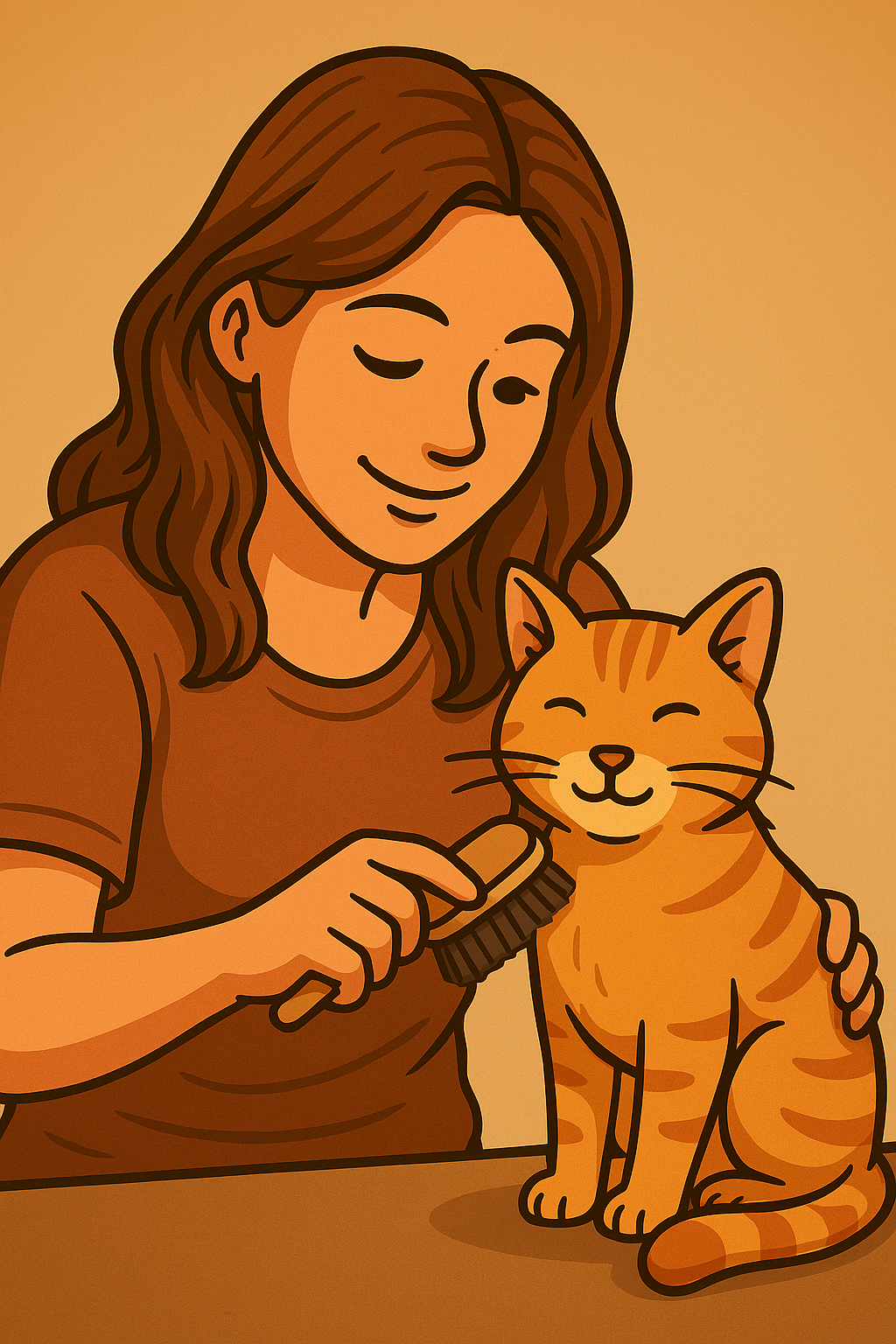 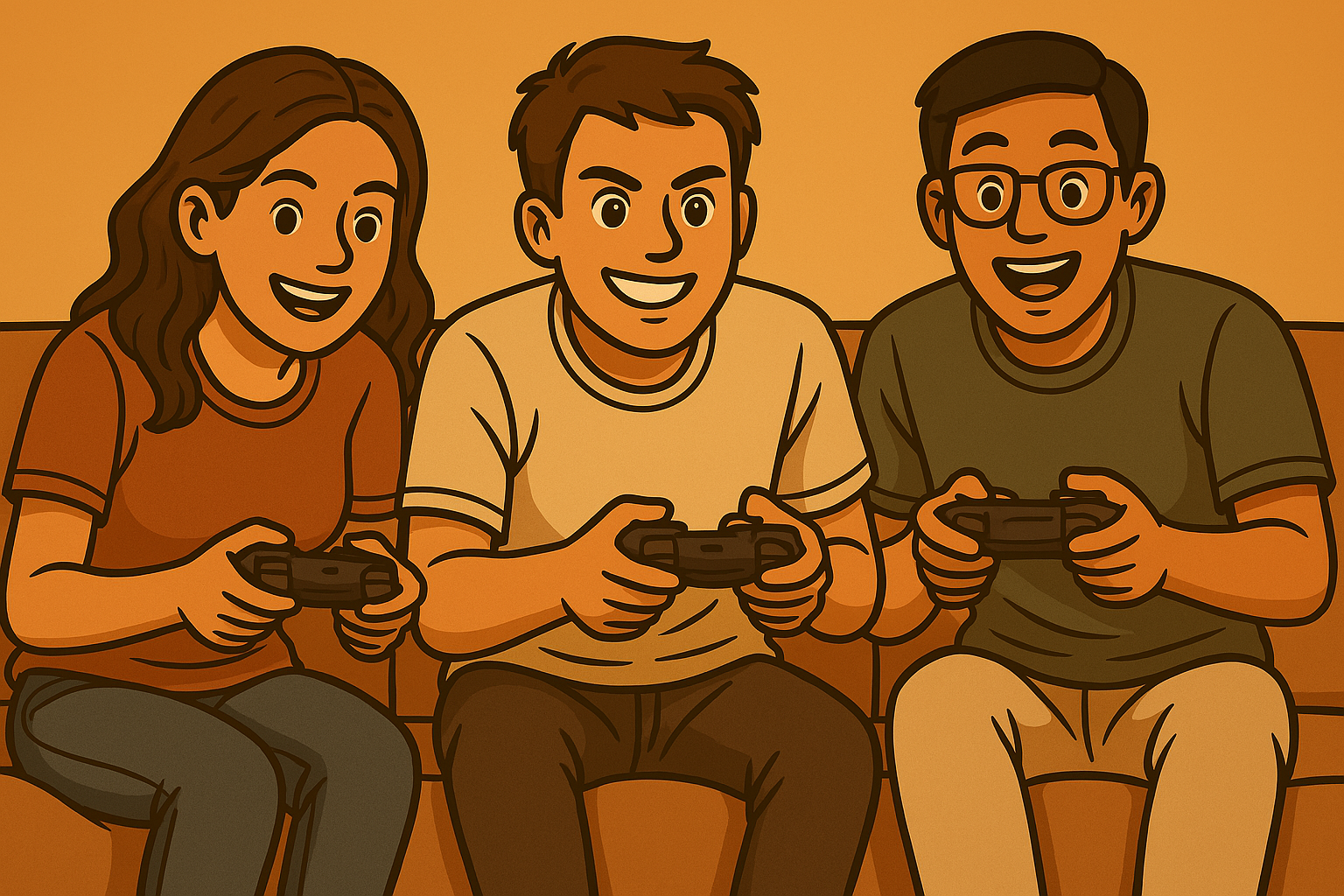 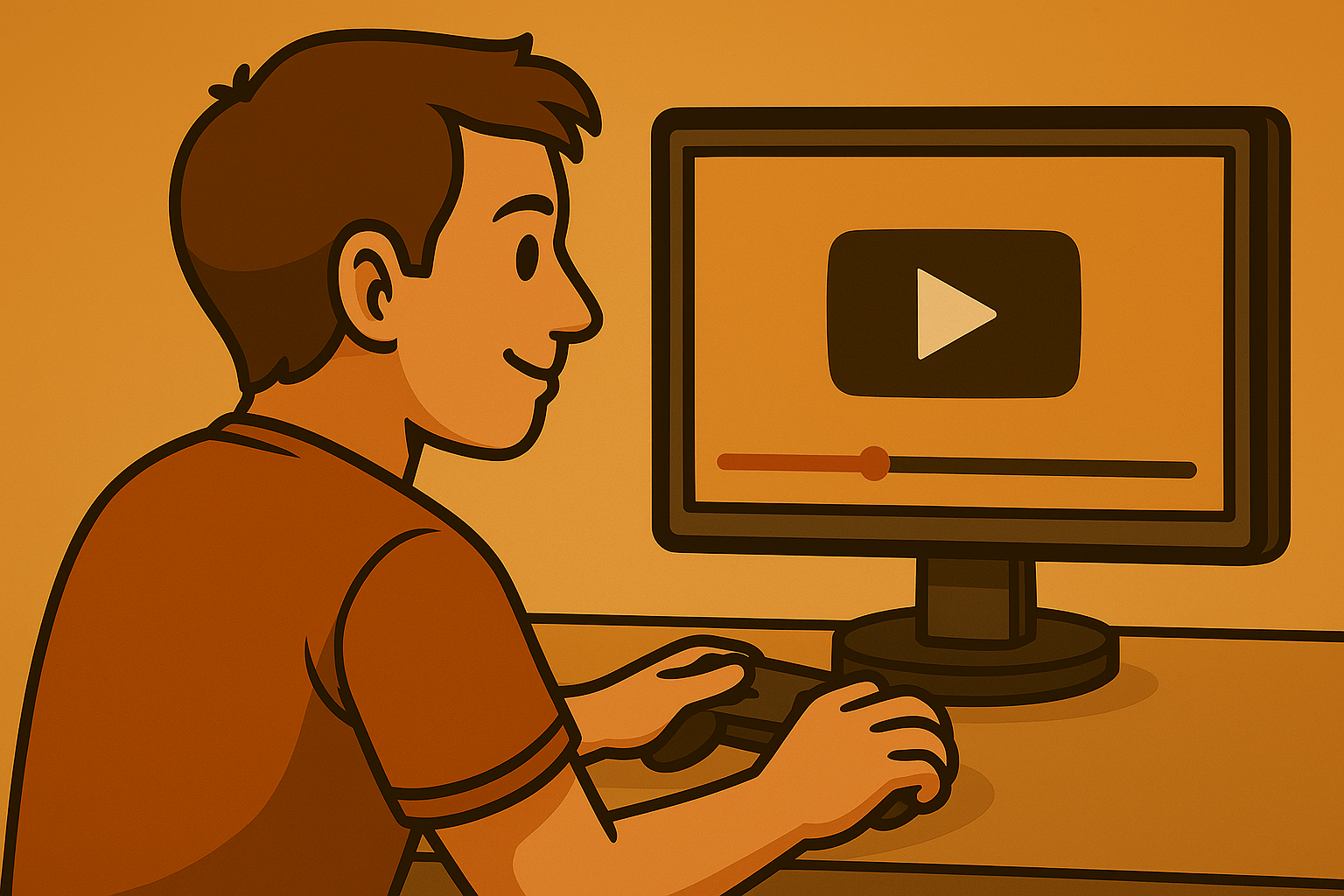 They aren’t watching a movie.
You aren’t cleaning.
Arem isn’t working.
[Speaker Notes: It is common to use the contracted form of be and not for second and third person singular and plural, so You aren’t cleaning, Arem isn’t working and they aren’t watching a movie.]
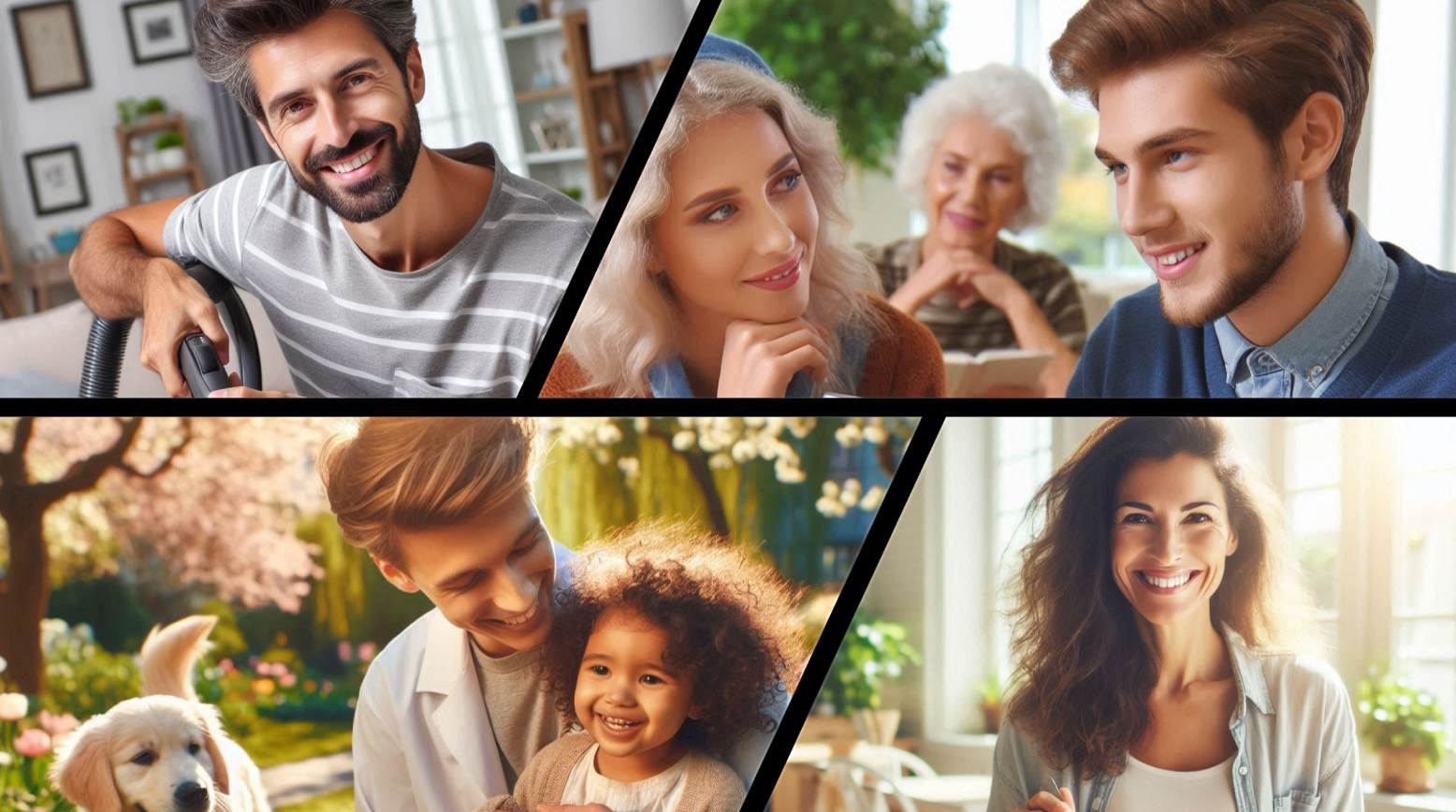 What are you doing right now?
What aren’t you doing right now?
Present Continuous For Actions Happening Now Presentation  © 2025 by Tiffany Kearns is licensed under 
CC BY-NC-SA 4.0. 
To view a copy of this license, visit https://creativecommons.org/licenses/by-nc-sa/4.0/
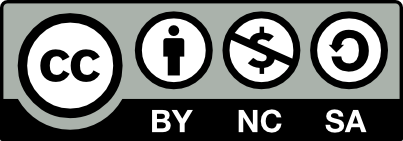 [Speaker Notes: So, what are you doing right now? And what aren't you doing right now? Thanks for watching!]